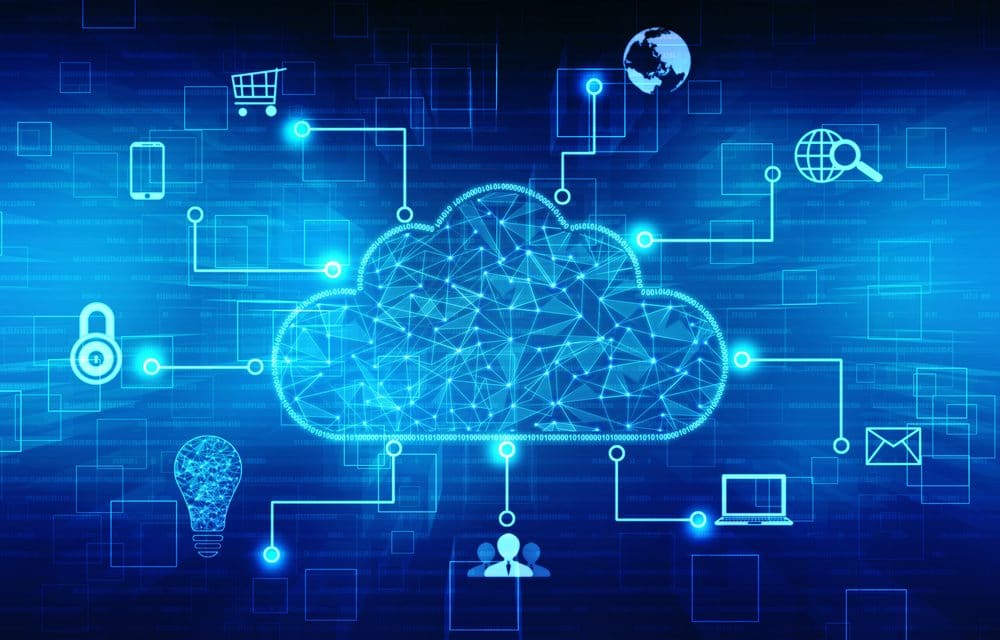 Internet - wróg czy przyjaciel?
Prezentacja w ramach "bezpieczny tydzień" z SKW
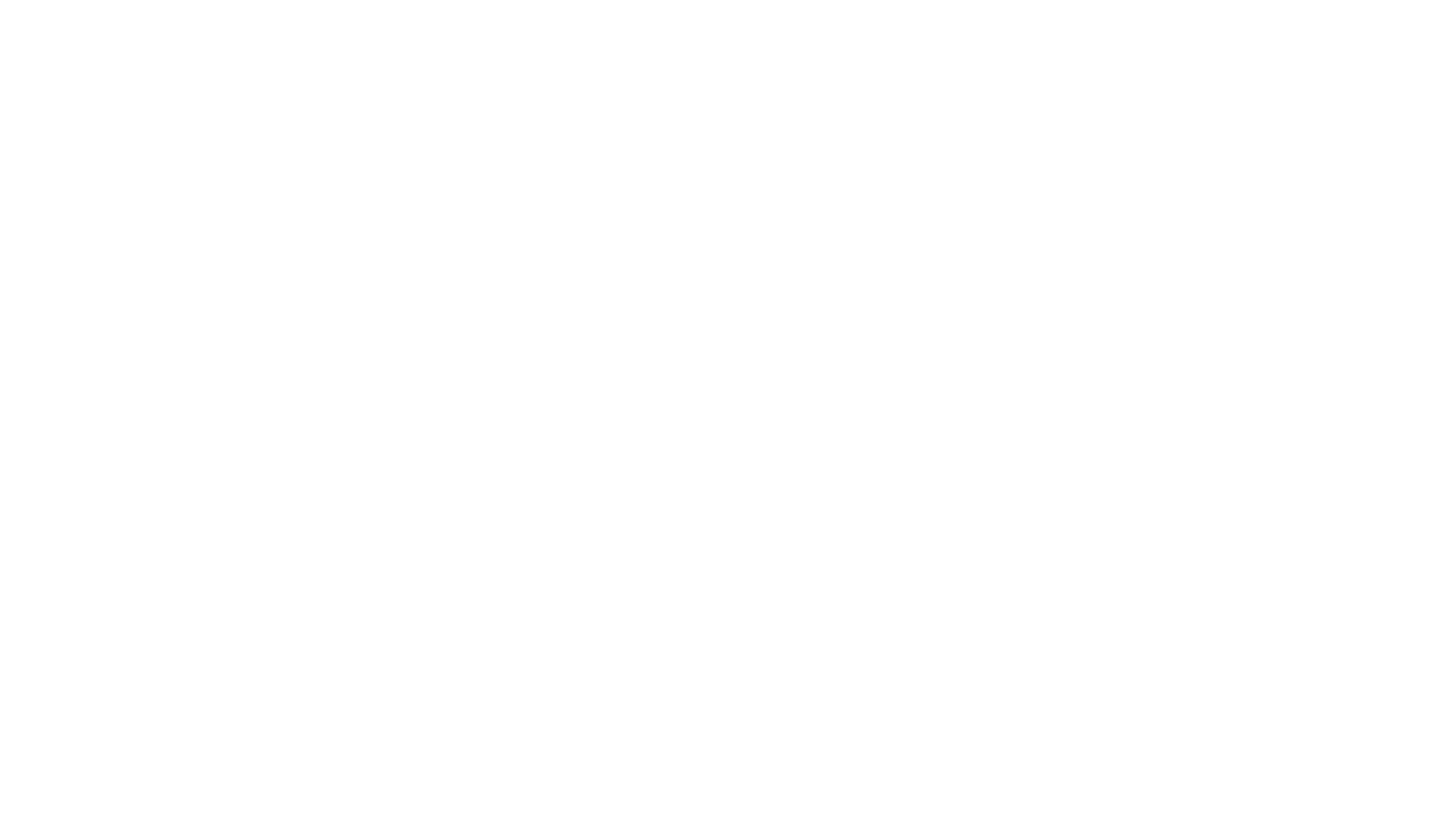 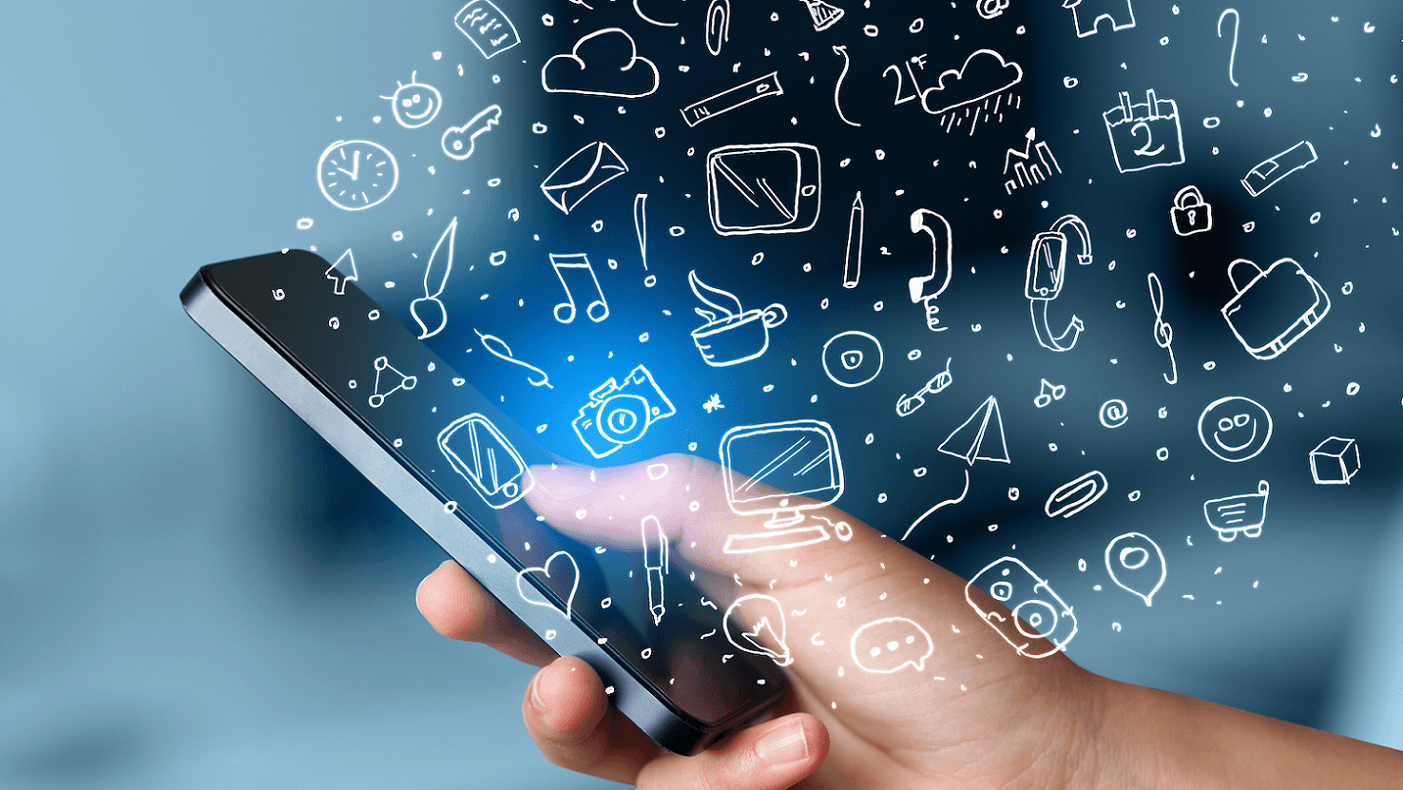 To zależy tylko od Ciebie! Postaw na zdrowy rozsądek!
Jesteś bezpieczny, gdy:
 chronisz swoją prywatność, czyli nie podajesz swoich danych osobowych ( imię, nazwisko, adres, numer telefonu )
 zawsze wylogowywuj się ze swojego konta na koncie lub portalu społecznościowym
 nie umieszczasz w sieci swoich zdjęć, które mogą zaszkodzić Tobie lub znajomym
 traktujesz innych z szacunkiem, nie hejtujesz
nie spotykasz się z osobami poznanymi w Internecie
 korzystasz tylko z wiarygodnych stron
Cyberprzemoc
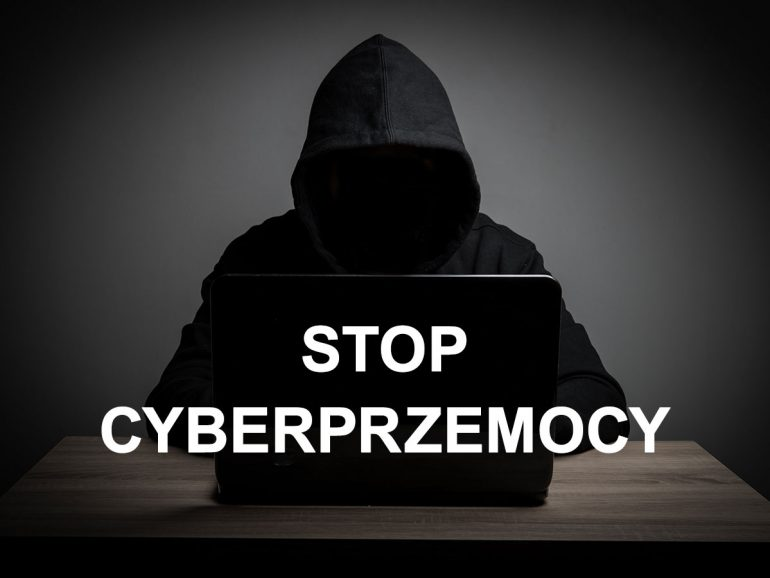 Ośmieszanie
Poniżanie 
Straszenie
Groźby
Szantażowanie
Podszywanie się pod kogoś
Rozpowszechnianie kompromitujących materiałów

Pamiętaj! Cyberprzemoc wyrządza wielką krzywdę, może nawet doprowadzić do myśli samobójczych ofiary! Grozi za nią kara grzywny, kara ograniczenia wolności lub pozbawienia wolności do dwóch lat!
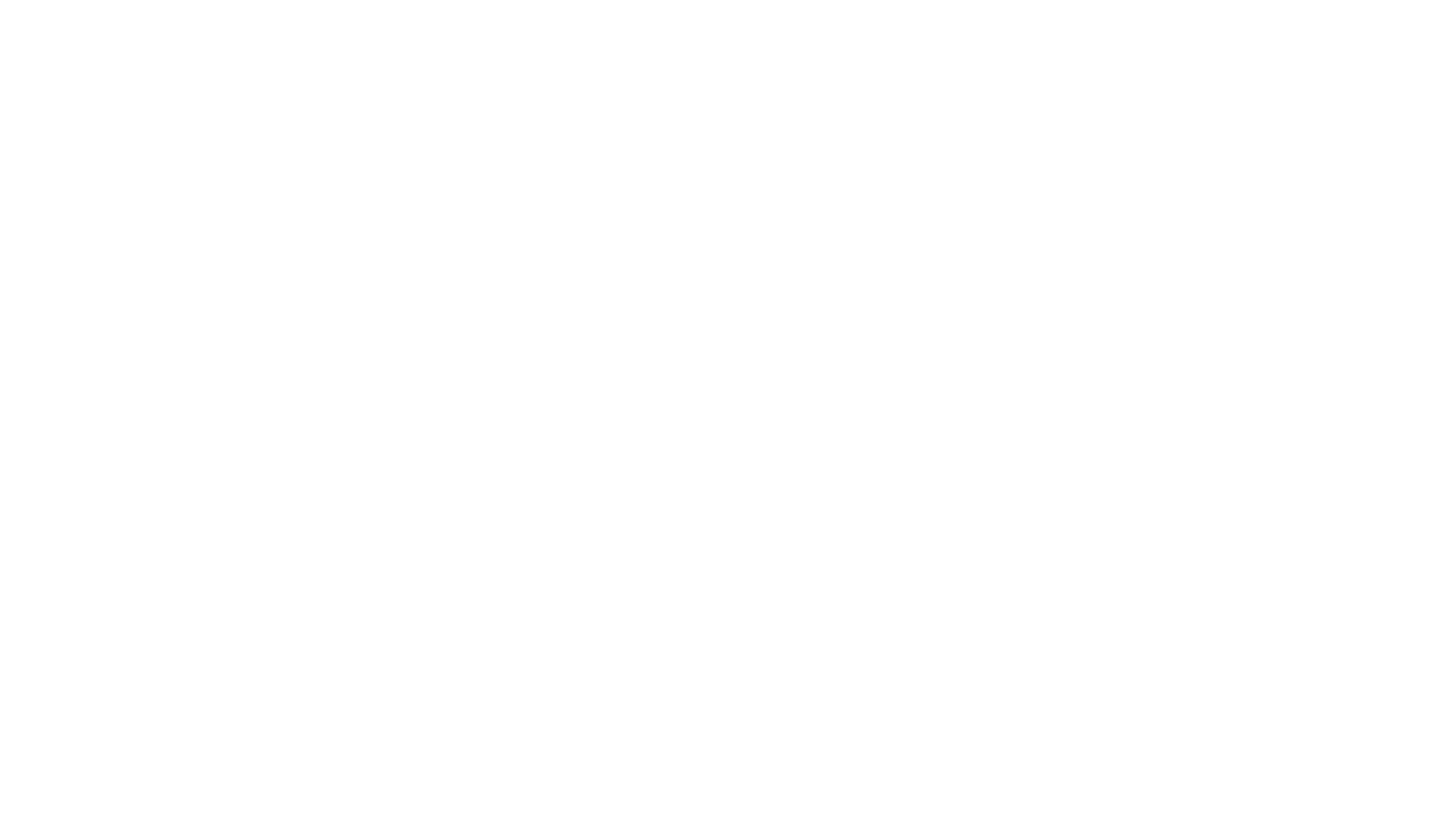 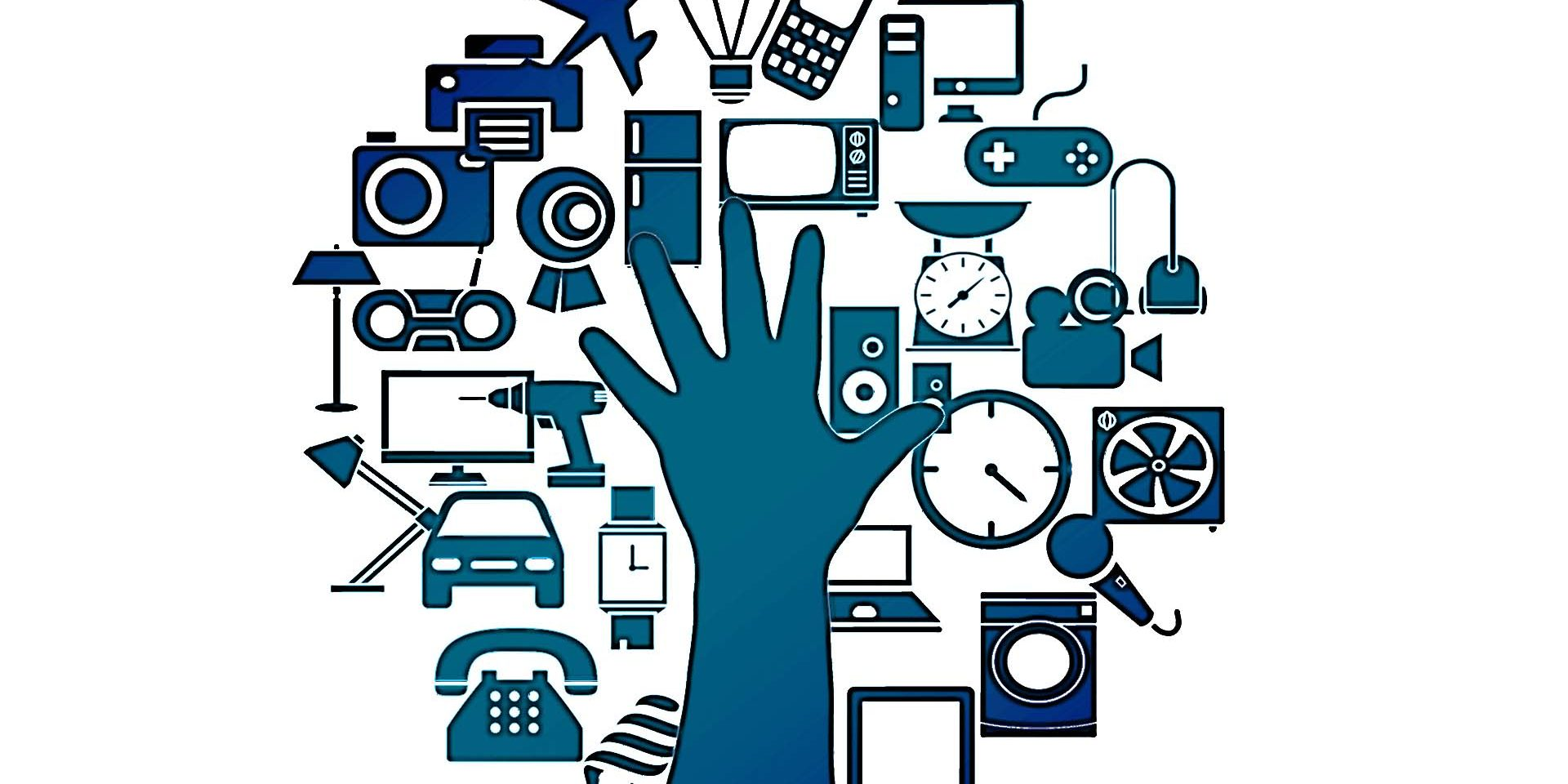 Bądź czujny, gdy:
masz problemy z koncentracją uwagi i coraz gorsze wyniki w nauce
ciągle chce Ci się spać
nie masz czasu na naukę, zainteresowania oraz na kontakty z rówieśnikami w realnym świecie
jesteś rozdrażniony, a nawet agresywny, gdy ktoś próbuje zabrać lub ograniczyć Ci dostęp do komputera

Jeśli masz takie objawy, to znaczy, że jesteś....UZALEŻNIONY! Każde uzależnienie wymaga leczenia! Nie czekaj! Skorzystaj z pomocy psychoterapeuty!
Kto może Ci pomóc?
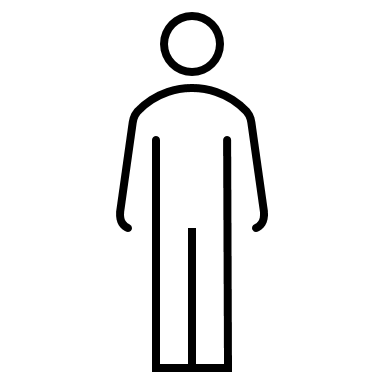 Administrator serwisu
Nauczyciele
Szkolny psycholog
Rodzice
Możesz też skorzystać z Telefonu Zaufania dla Dzieci i Młodzieży:
116111
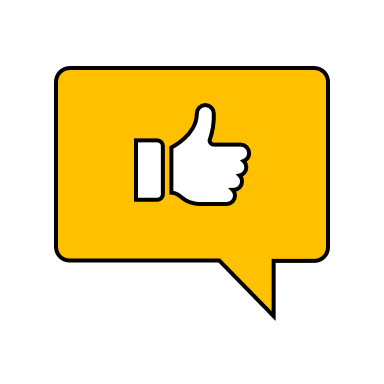 Dobre rady
👍Zainstaluj oprogramowanie antywirusowe!
👍Pobieraj aplikacje tylko ze sprawdzonych źródeł, aby nie dopuścić do zainfekowania urządzenia!
👍Rób aktualizacje aplikacji!
👍Ustawiaj bezpieczne hasła!
👍Gdy wyrzucasz stary telefon – usuń dane, zniszcz kartę SIM! 
👍Pamiętaj, że w sieci nie jesteś anonimowy – zastanów się, co publikujesz!
👍Jeśli coś Cię zaniepokoi, zgłoś to osobie dorosłej!
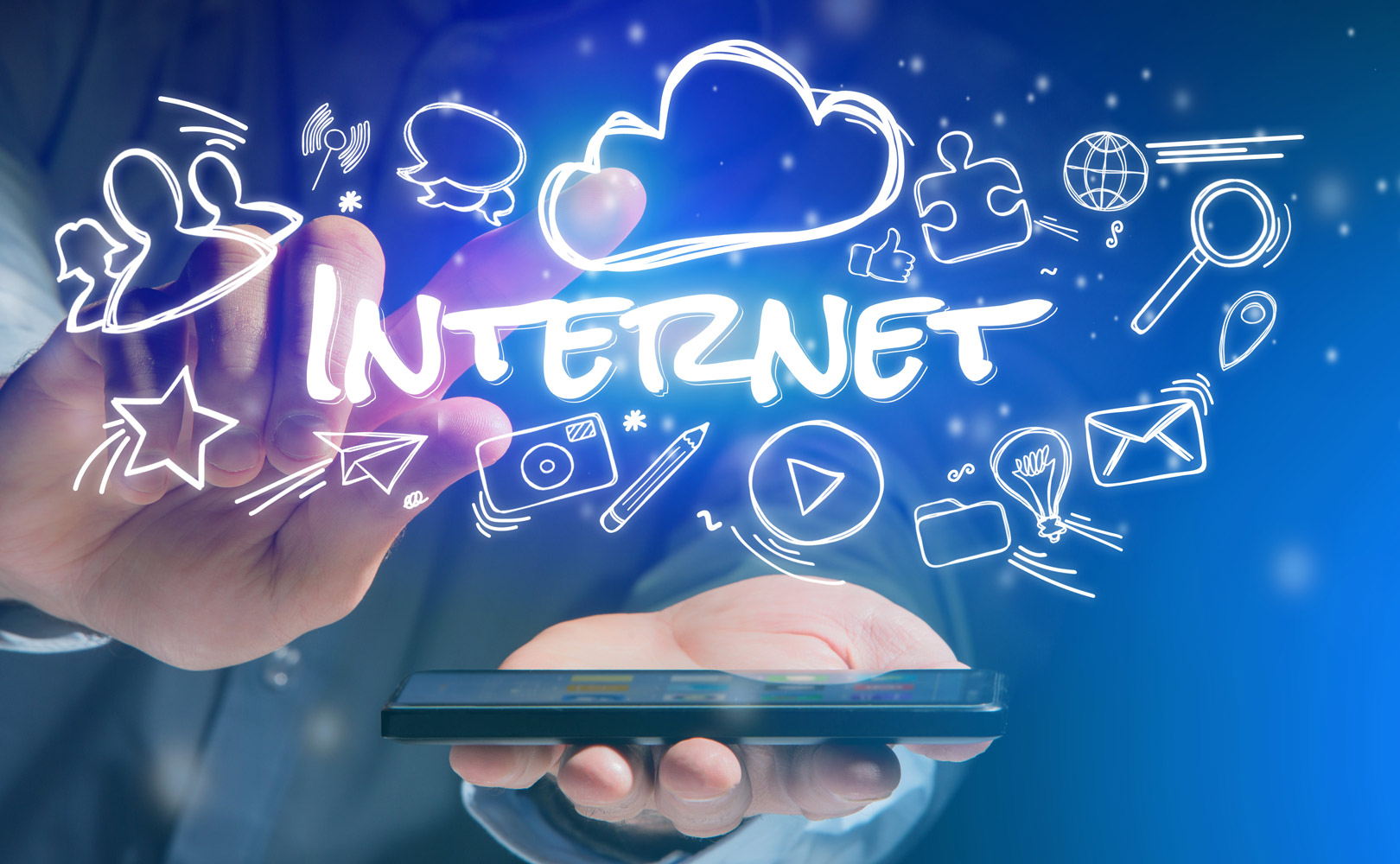 Dziękuje za uwagę